Governance  interventions to mitigate air pollution	Opportunities for Action !!in Uttarakhand state(Dr UK Panwar, Secretary of Transportation)
The state of Uttarakhand
New state (2000)
Small state (11 million)
Small capital city of Dehradun (700,000)
Most ecologically fragile and important state
13 National parks, and bioshphere reserves, 2 world heritage sites
67% land mass covered with forest
Fragile Himalayan ecosystem (recent floods)
Uttarakhand
High environmental consciousness
High literacy (> 70%)
Economy based on tourism
High influx of vehicular traffic
Most beautiful state
simply heaven
Unparalleled natural beauty
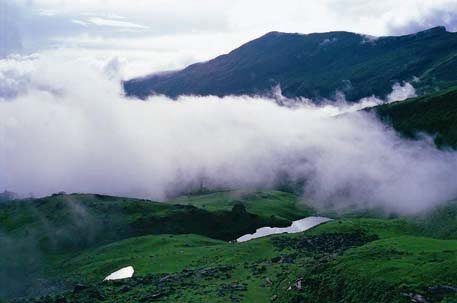 Bedini tal
Unparalleled natural beauty
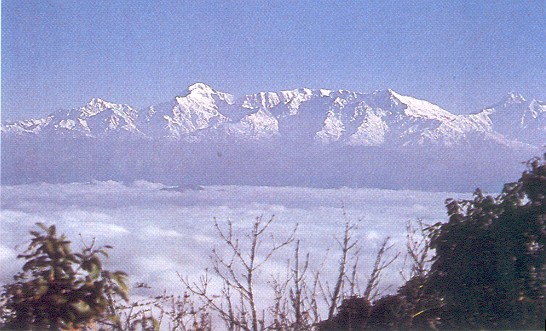 View from Binsar
Unparalleled natural beauty
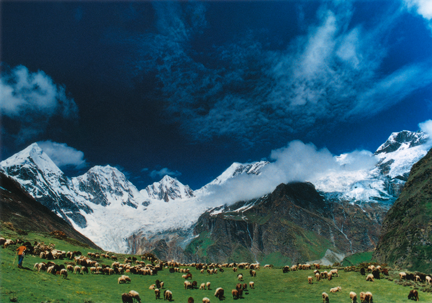 Panchachuli peak
Unparalleled natural beauty
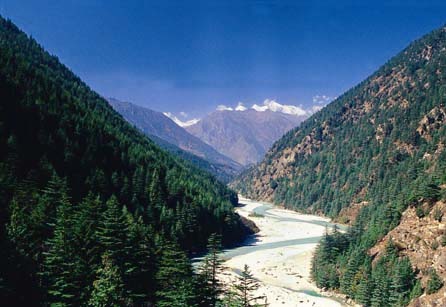 Harsil
Unparalleled natural beauty
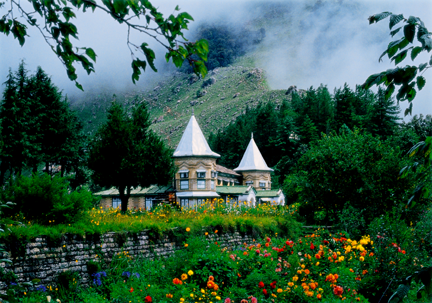 Narayan Ashram
Unparalleled natural beauty
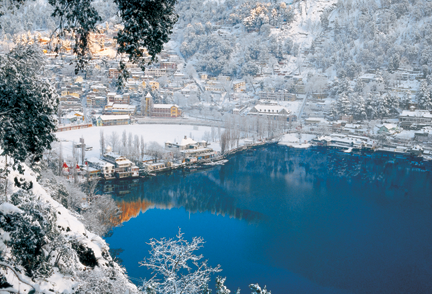 Nainital during winter
Unparalleled natural beauty
Valley of flowers
Cradled in the Himalayas
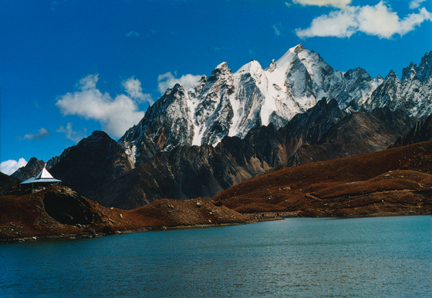 Pandav parwat
Cradled in the Himalayas
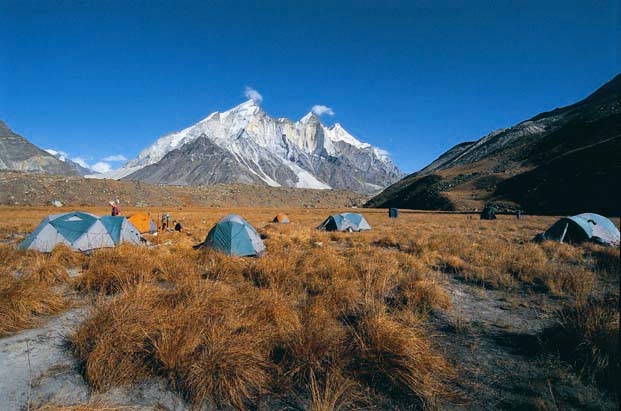 High altitude camping
Cradled in the Himalayas
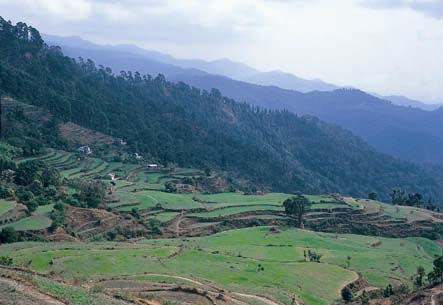 Terraced fields
Cradled in the Himalayas
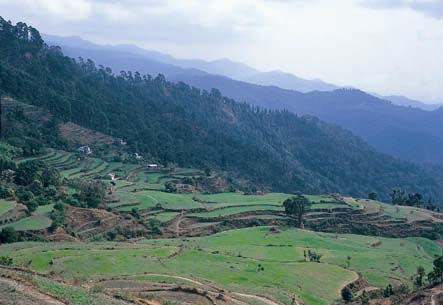 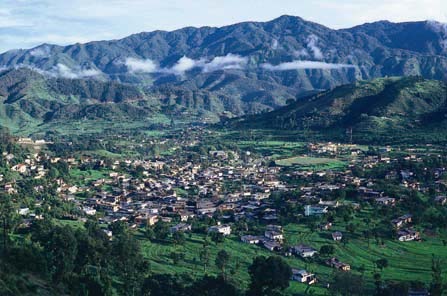 …a village
Abode of Gods
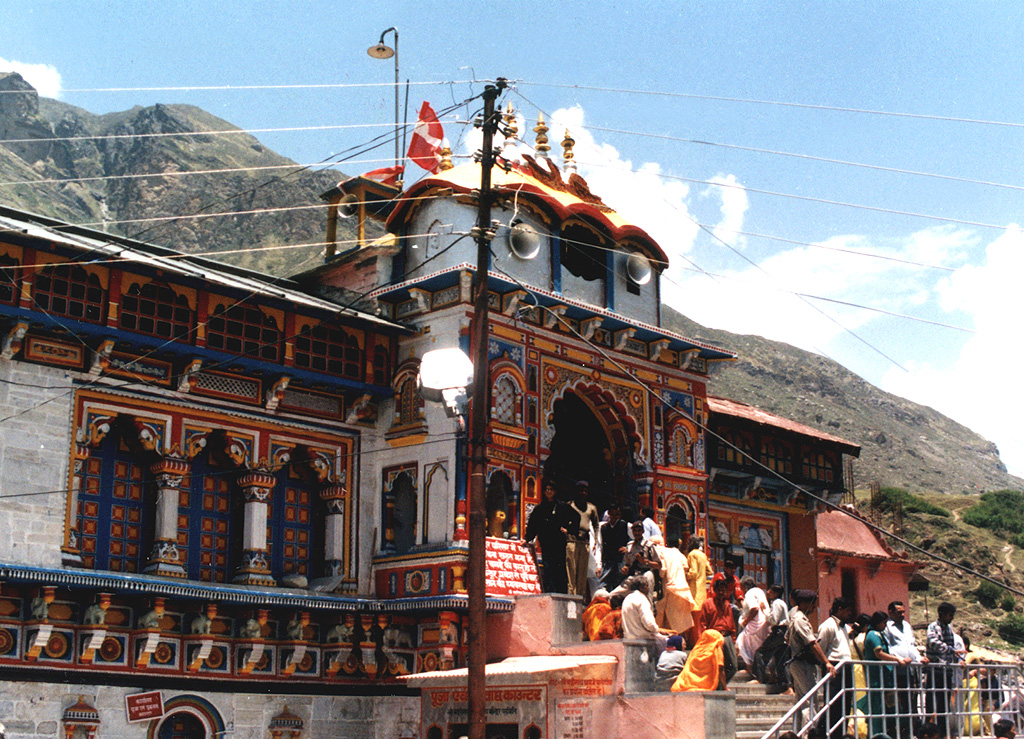 Badrinath temple
Abode of Gods
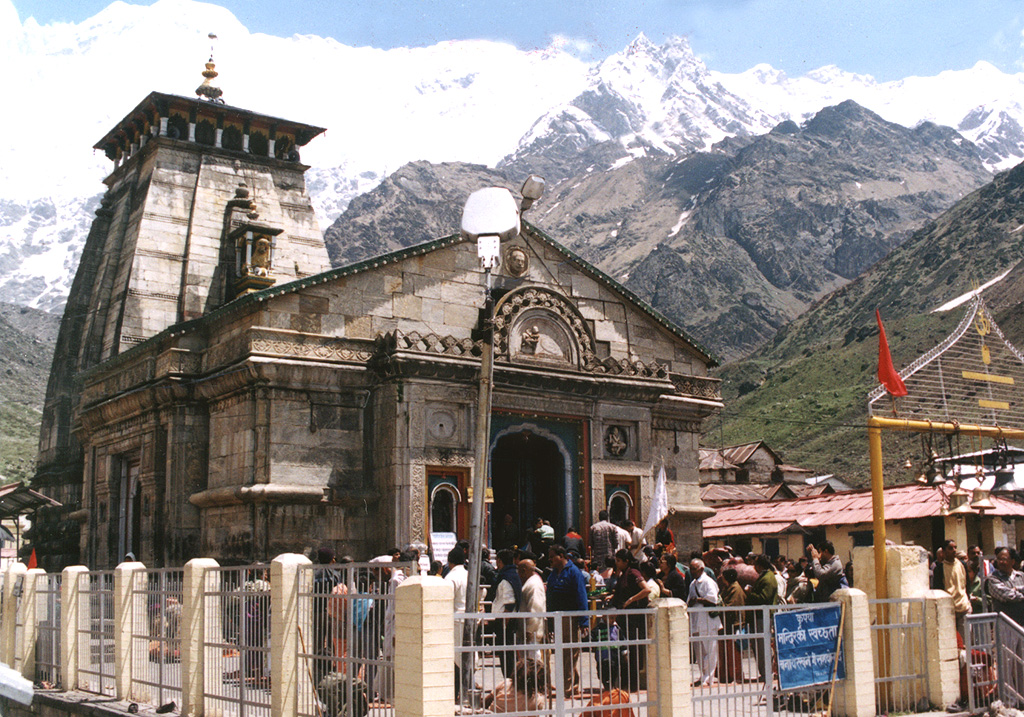 Kedarnath temple
Abode of Gods
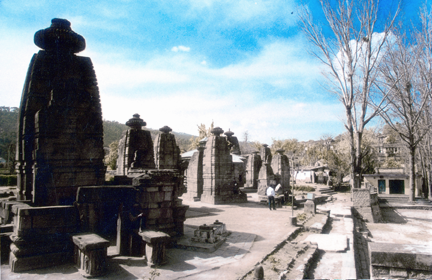 Baijnath temple
Land of Lakes
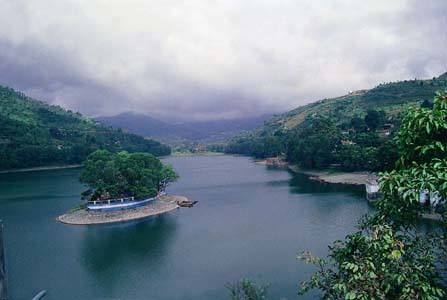 Bhim tal
Land of hundreds of Lakes
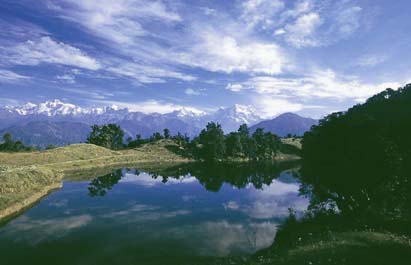 Deoria tal
Exotic wildlife
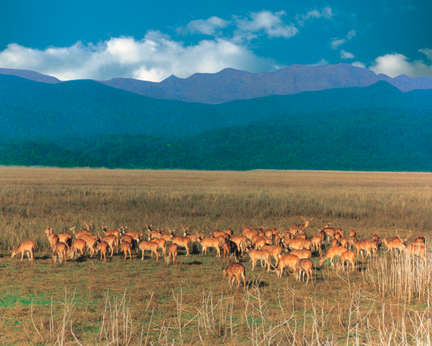 Corbett National park
Exotic wildlife
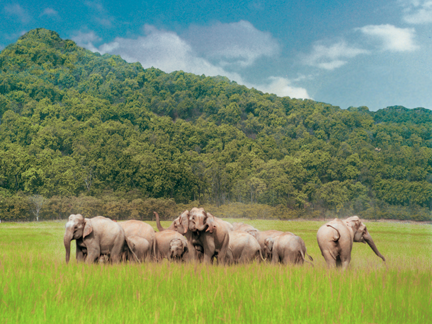 Rajaji National Park
Source of the mighty Ganga & Yamuna
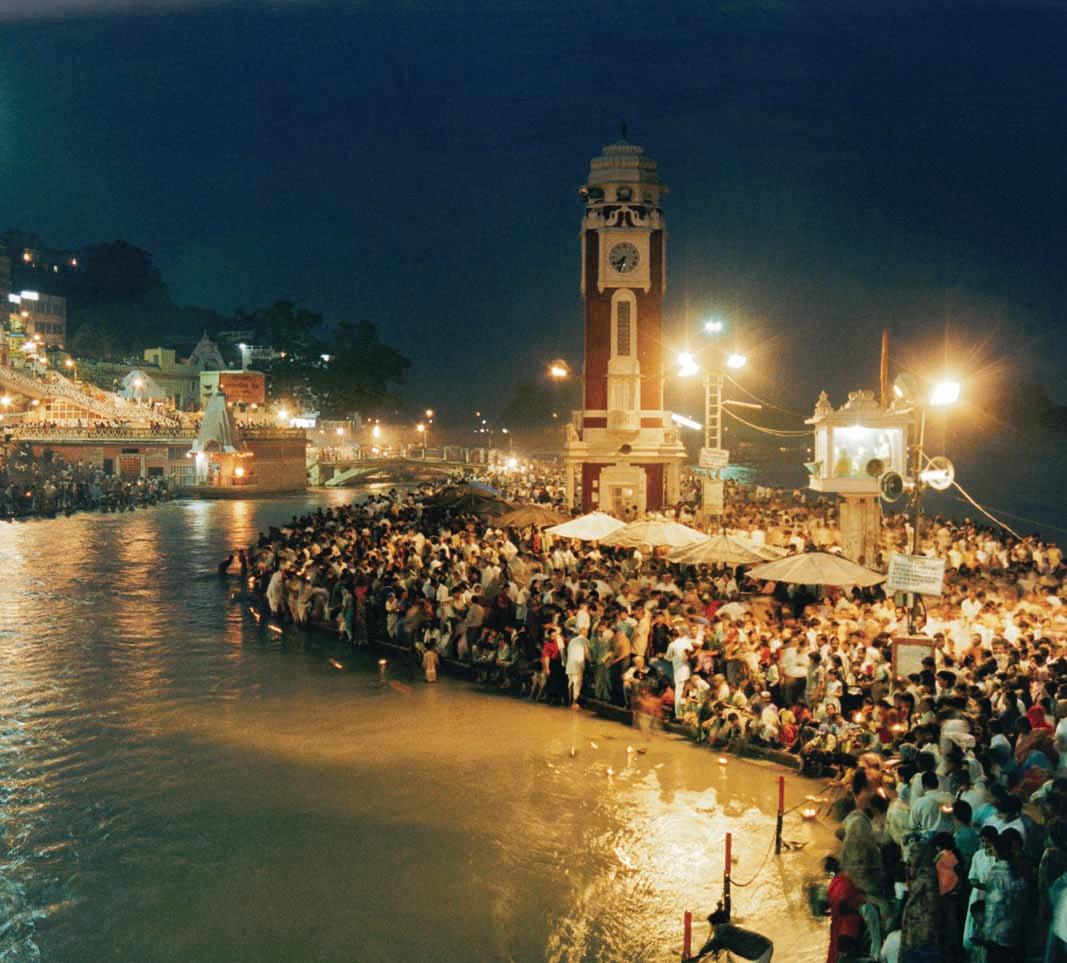 Holy Ganga at Haridwar
Cultural Tourism
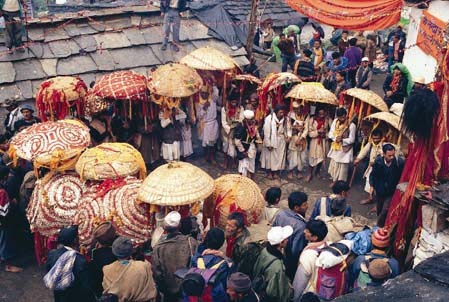 Gods own people
Cultural Tourism
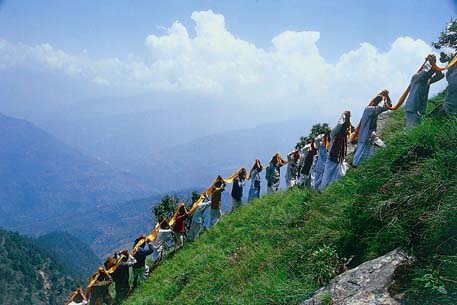 Gods own people
The Natural disaster of June 2013

Massive floods 
caused by sudden excessive rain

 “cloud burst”
Kedarnath
Before
After
26
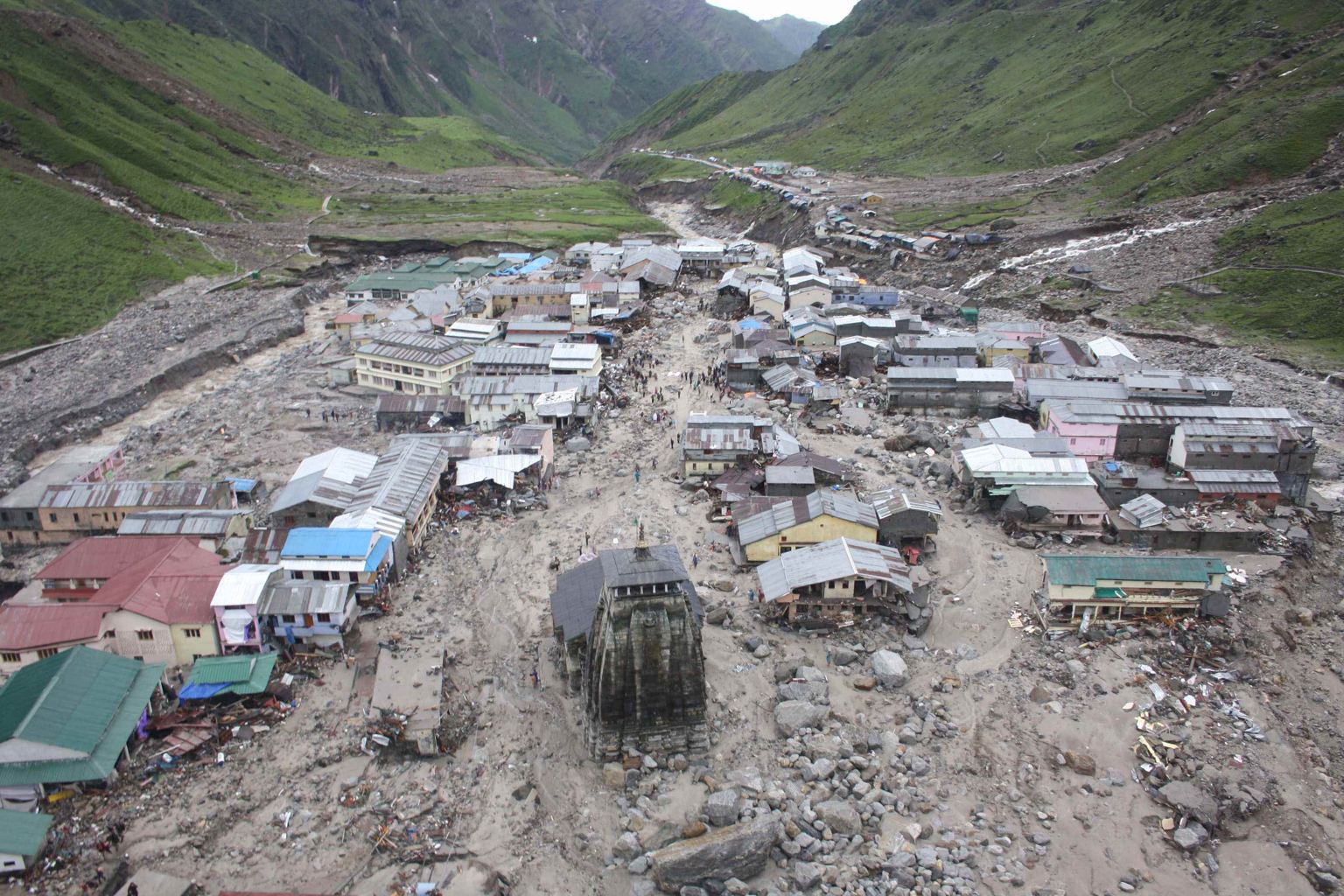 27
28
GOVINDGHAT IN ALAKNANDA VALLEY  SEVERELY DAMAGED
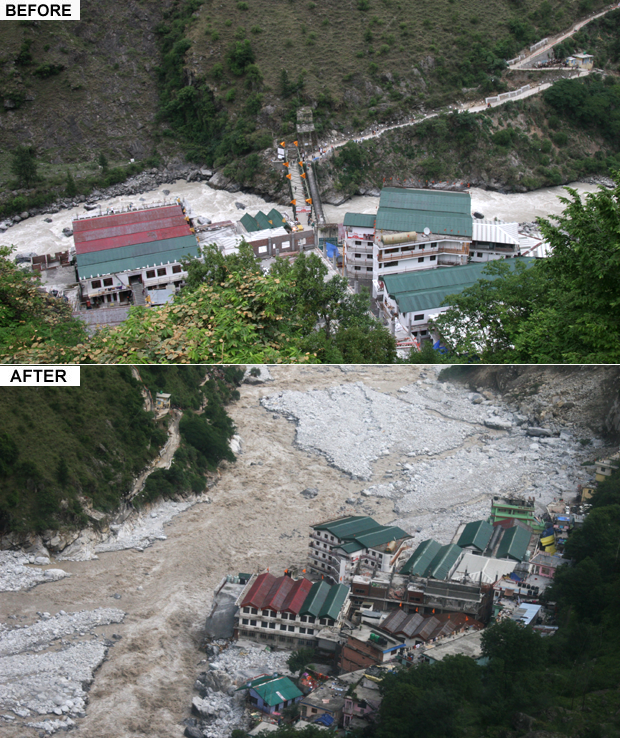 Before
After
29
DAMAGE TO SSB ACADEMY in SRINAGAR BY ALAKNANDA
30
Bridge at Rudra Prayag
 (Unprecedented Flow of Water)
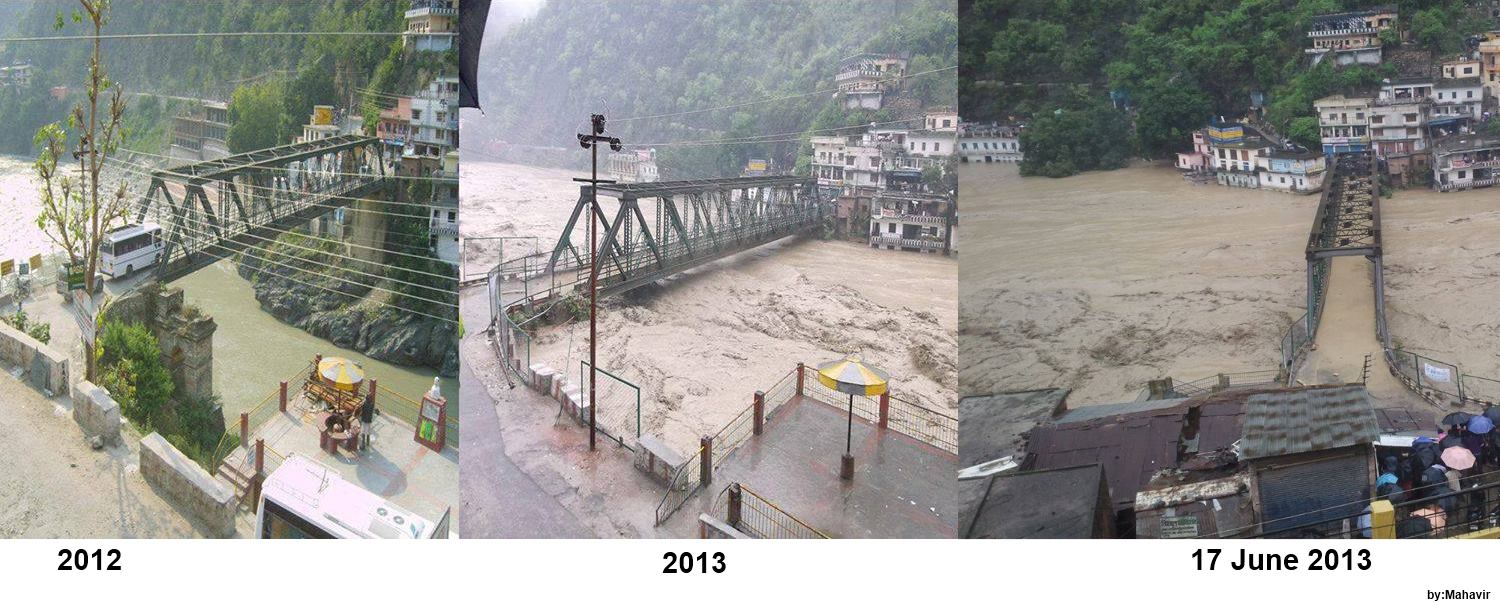 16th June 2013
16 June
31
2012
17th June 2013
ADB assisted Kaliganga Small Hydro Project (SWITCHYARD)
BEFORE			       AFTER
TEMPLE  BEHIND POWER HOUSE
TEMPLE
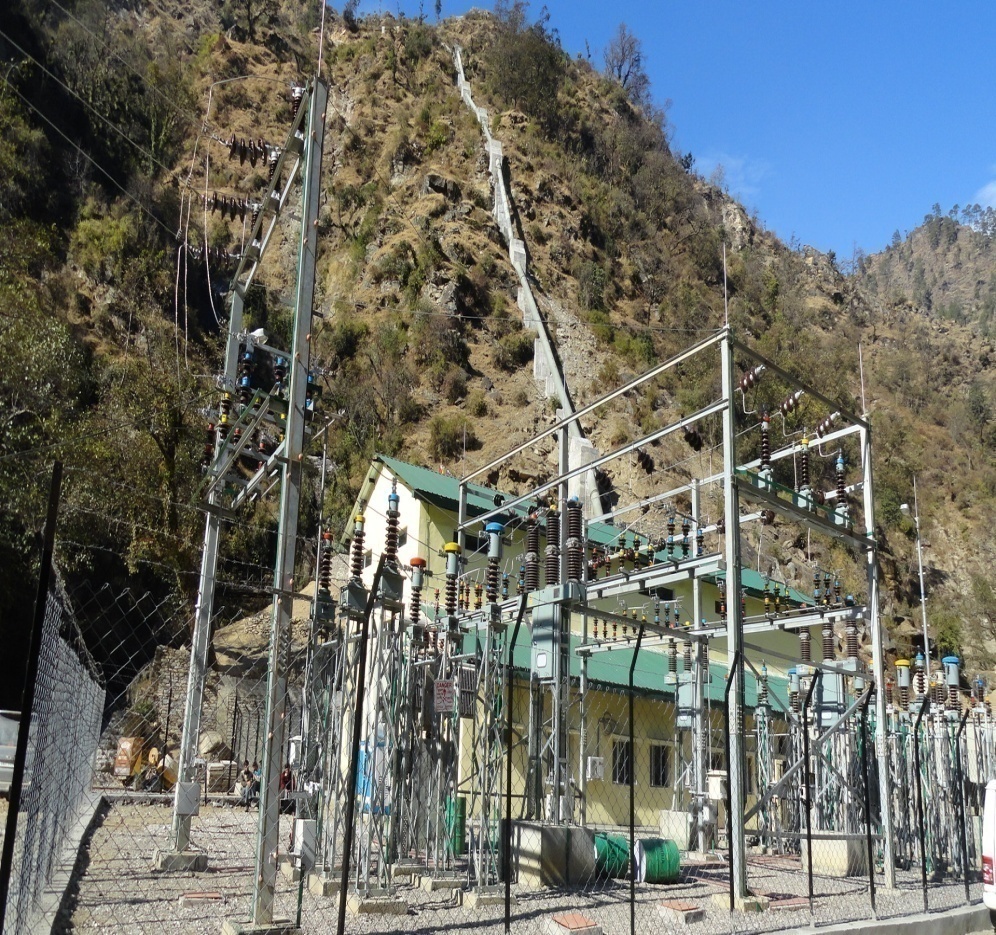 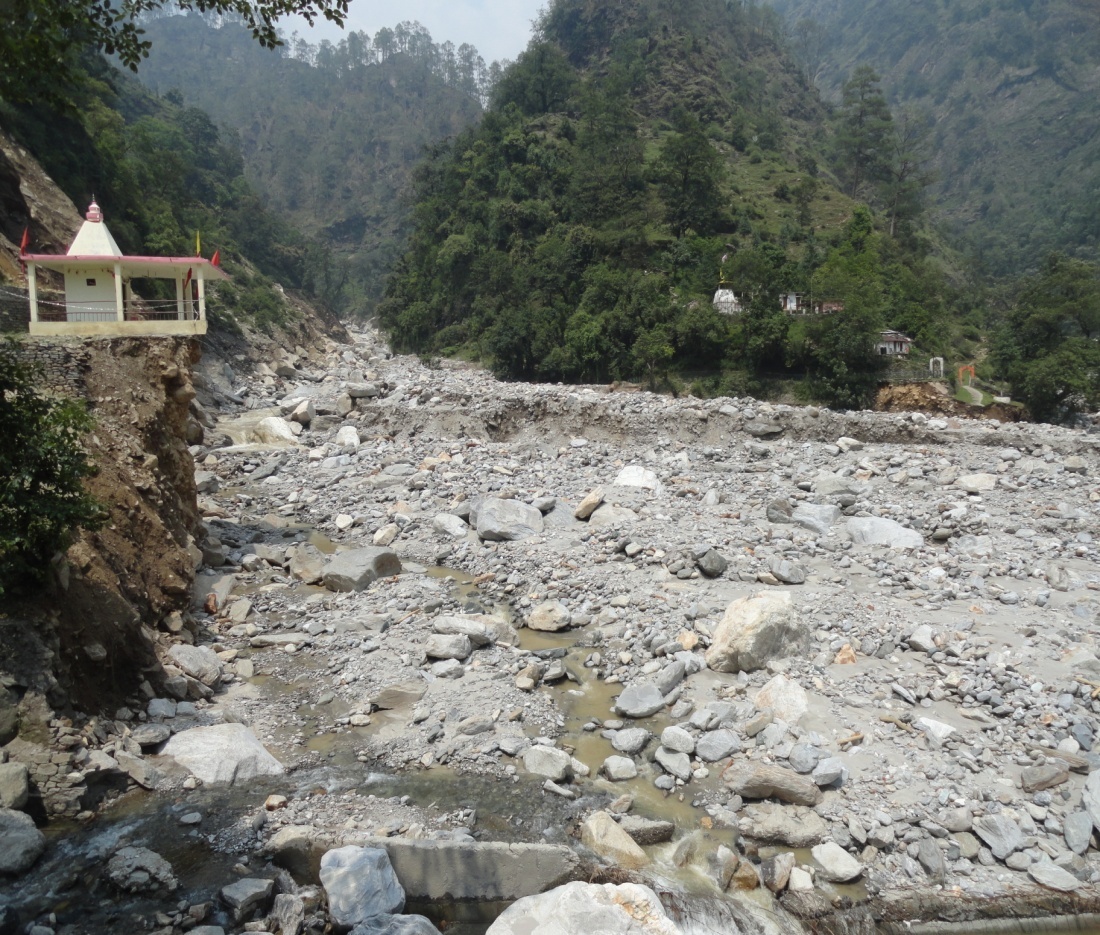 32
ADB assisted Small Hydro Project ,Madhyamaheshwar
(DIVERSION STRUCTURE)
BEFORE 				 AFTER
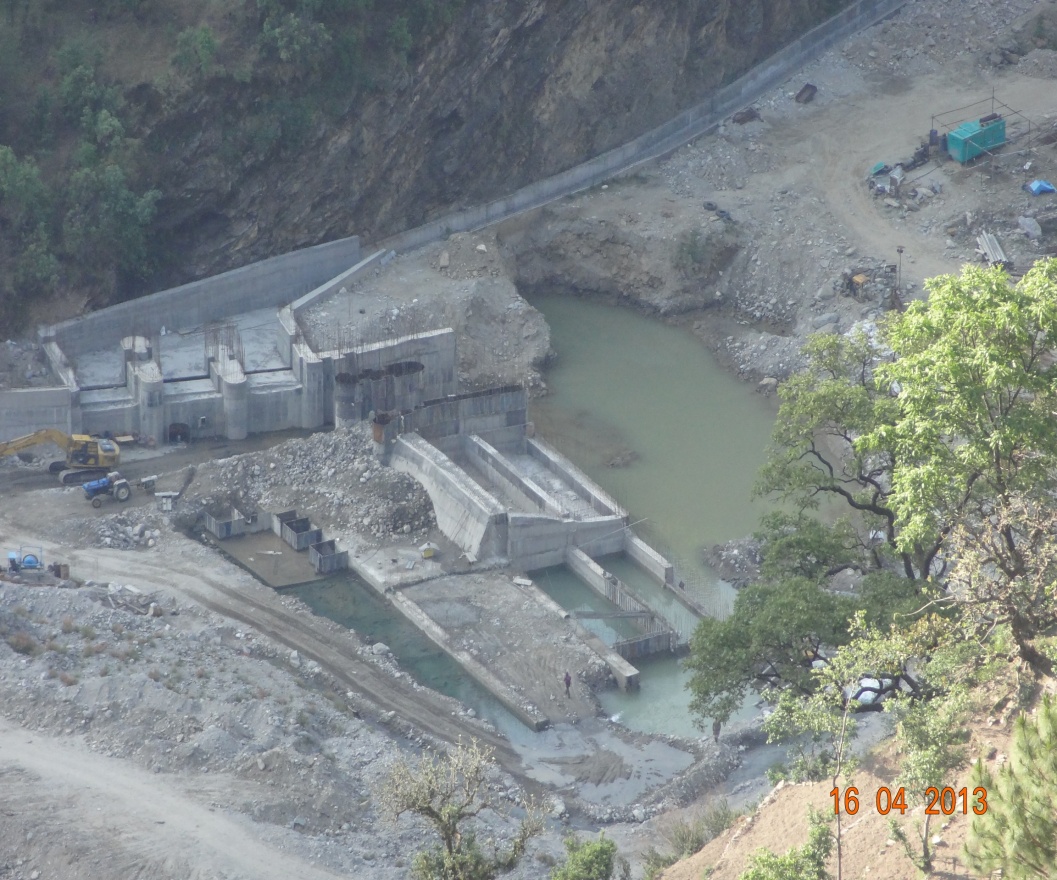 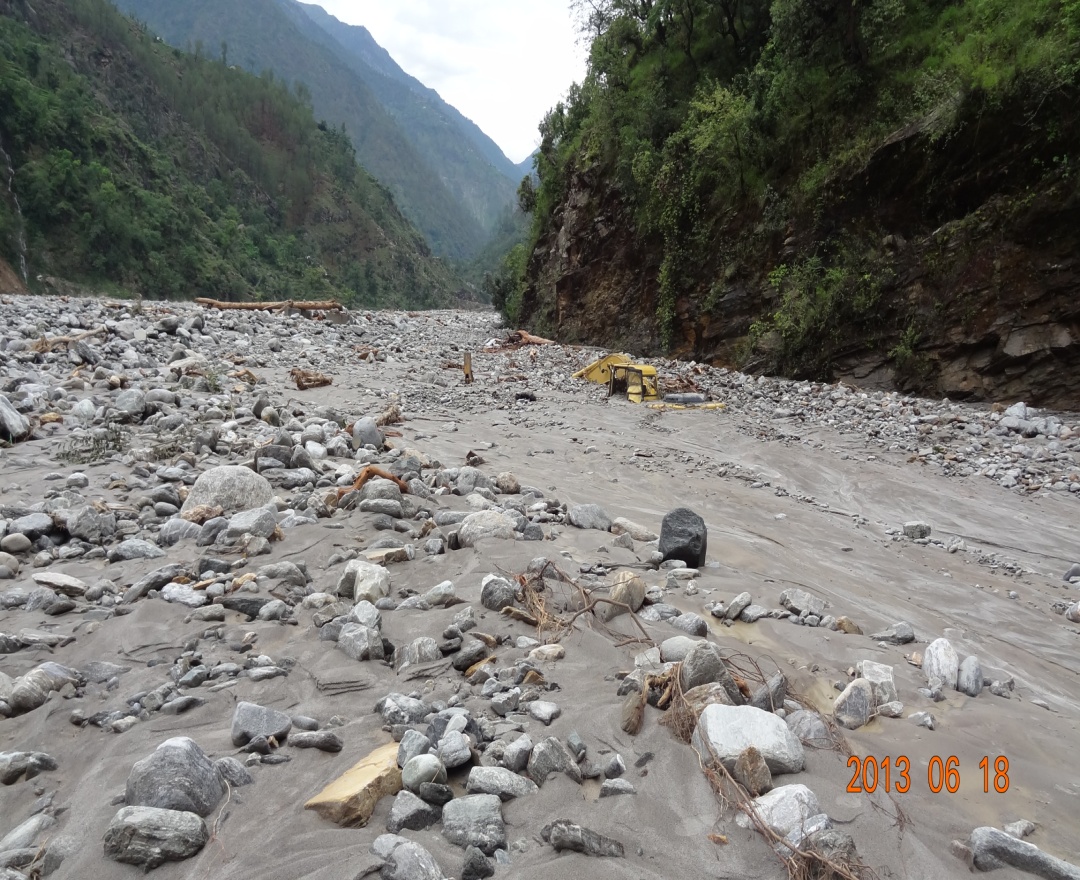 33
JCBs and Trucks being washed away in the  Asiganga torrent-Uttarkashi
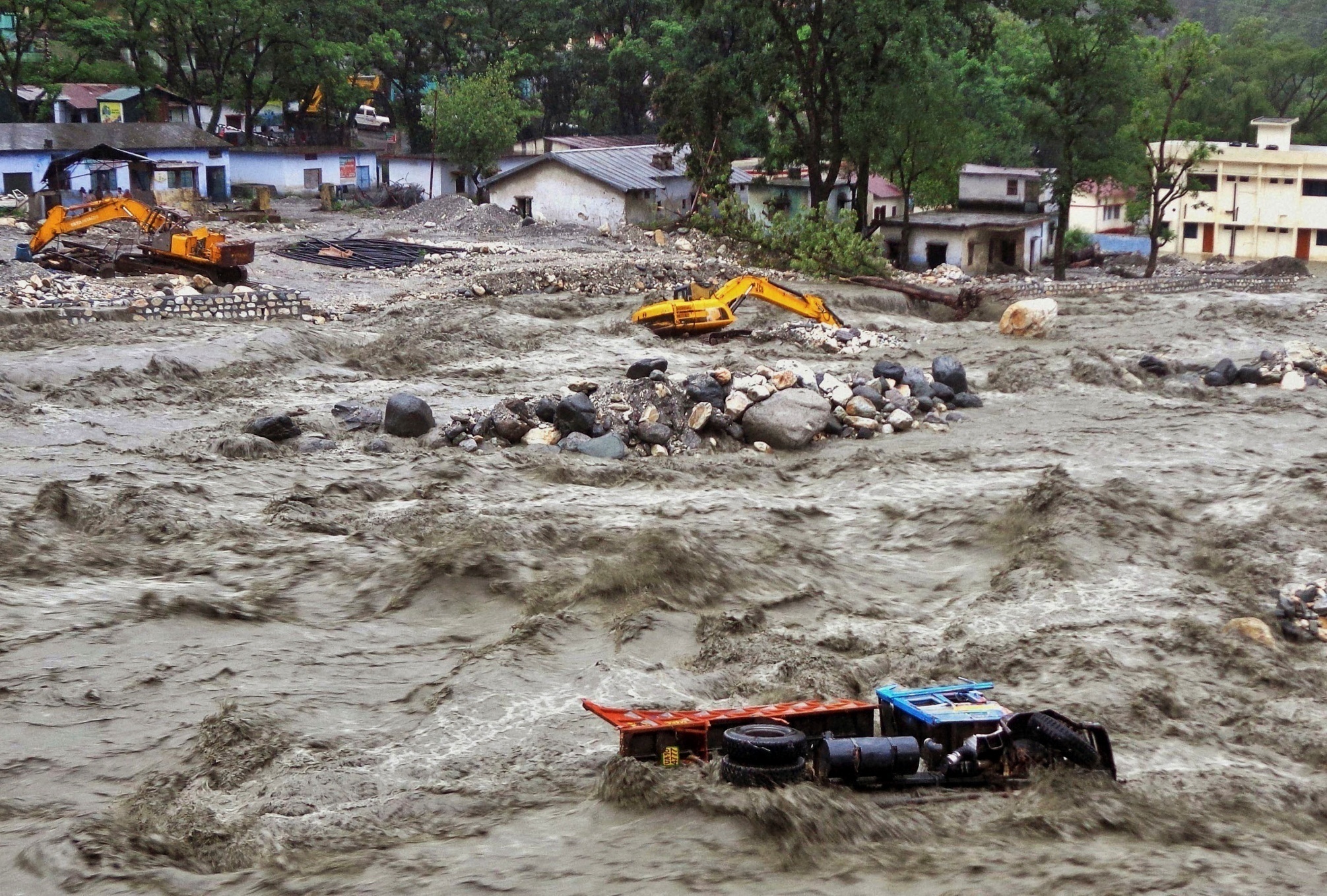 34
An ICAMP/WB Pilot Projectin Uttarakhand state(capital city of Dehradun)
Why Dehradun (Uttarakhand)?
Newly created state 
closer focus on governance
Small state
easy to effect change and see results
Pilot will cost less
Tourist state
High influx of tourist vehicles
Himalayan state
Ecologically fragile (recent disaster)
High environmental consciousness among public
We can save the beautiful valley
Avoid
	(avoid the need for transit)
Shift
	(Shift to public transport)
Improve
	(standards, technology, governance)
Avoid
New capital infrastructure in under development
The new state assembly complex
The new secretariat complex
State government offices

Opportunity to in-build TOD 
(transit oriented development)
The Uttarakhand Pilot Project..1
Avoid
ICAMP/ WB can support :
TOD 
Intervene now to help design better layout of new urban infrastructure
Bus shelters, lay by areas, parking spaces, inter-modal transit exchange terminals
Residential facilities for workers
Ancillary services will develop around  the capital complex. Make it TOD
Shift
Pubic transport is underdeveloped
Retrofitting the old cities with modern public transport is difficult
Geo-morphology of old towns is a challenge
Government resource crunch- constrains Investment in public transport
Shift																				…2
Solutions/ Opportunities:
Replace auto rickshaws with mini buses (Euro – IV compliant), electric vehicles
Replace Vikrams (the most polluting vehichle on roads) with mini vans/buses (Euro – IV compliant)
City buses are being funded by JNNRUM but not suitable for cities with narrow streets- use them as inter-city/ suburban transport
The Uttarakhand Pilot Project..2
Shift
ICMP/ WB can support:
One time replacement of existing Vikrams and Auto rickshaws
We can ban registration of new vehicle in the state
Build/ facilitate shifting by providing waiting areas, parking spaces, bus shelters, bus stops
Subsidized fares in the begining
Vikaram ( a type of autorickshow)
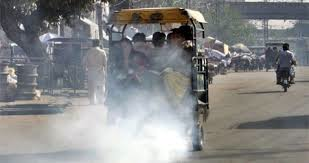 Auto rickshaw
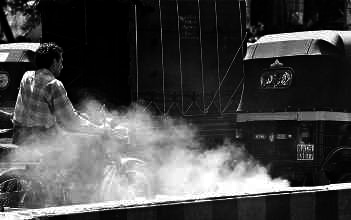 Improve
Euro-4, 5 standards to be regulated by GoI
Fuel supply – not controlled by state govt.
Monitoring/ checks
We can upgrade monitoring and testing
Stricter enforcement
Summary of Pilot Project
Start a 3 year pilot (GoUK + CARB +TERI + WB)
With a small cost ($ < 5 m)
Intervention
Measurements (monitoring facilities)
Vehicle replacement (intra-city service)
Supporting infrastrucutre (shelters, parking etc.)
Urban design technical support
Technical support for enforcement (testing/ checking)
Technology support
Thank you
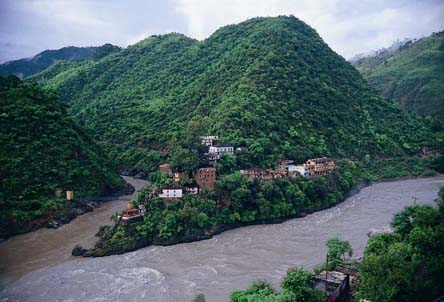 Devprayag